Developmental Care
Translating “SMALL BABY UNIT” Ideas to the Nursery
BRAIN Development Over GEstation
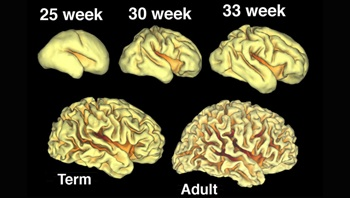 Every sensory experience a baby experiences results in activity in the neurons, and impacts the developing brain’s physical structure
We are literally changing their brain by the care we give…
Basic principles of Neural development
Introducing a sensory stimulus out of sequence disrupts the organizational pathways related to that sense 
Trading the womb for NICU/nursery/home impacts this: Not a dark, fluid filled, weightless movement, boundaried environment with the rhythmic cycles of maternal movement/activity.
Instead, can be loud, bright, stressful, painful, without the consistency of in-utero cycles, have to counteract gravity.
50% of ex-preterm infants show:
Learning disabilities/ school failures
Attention deficits
Motor control/coordination difficulties
Behavior problems or emotional problems
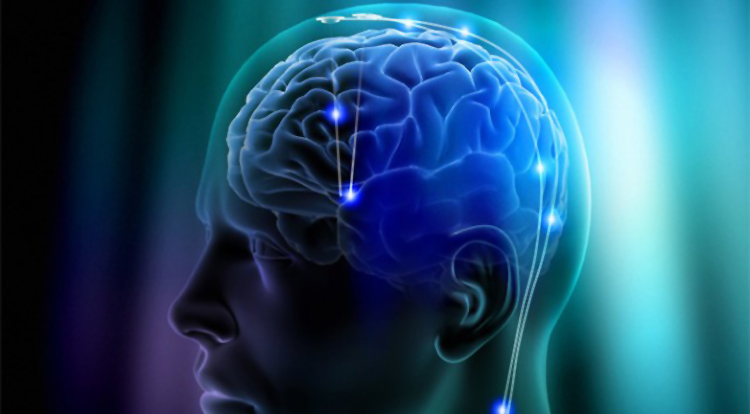 Late preterm infants
Moderate and Late Preterm Infants (32-36 weeks gestation)
Exhibit widespread brain white matter microstructural alterations compared to term infants
Still are at significant risk of neurodevelopmental delays compared to term infants, even when they “were OK” as newborns
We have the ability to positively impact their brain development by the care we provide!
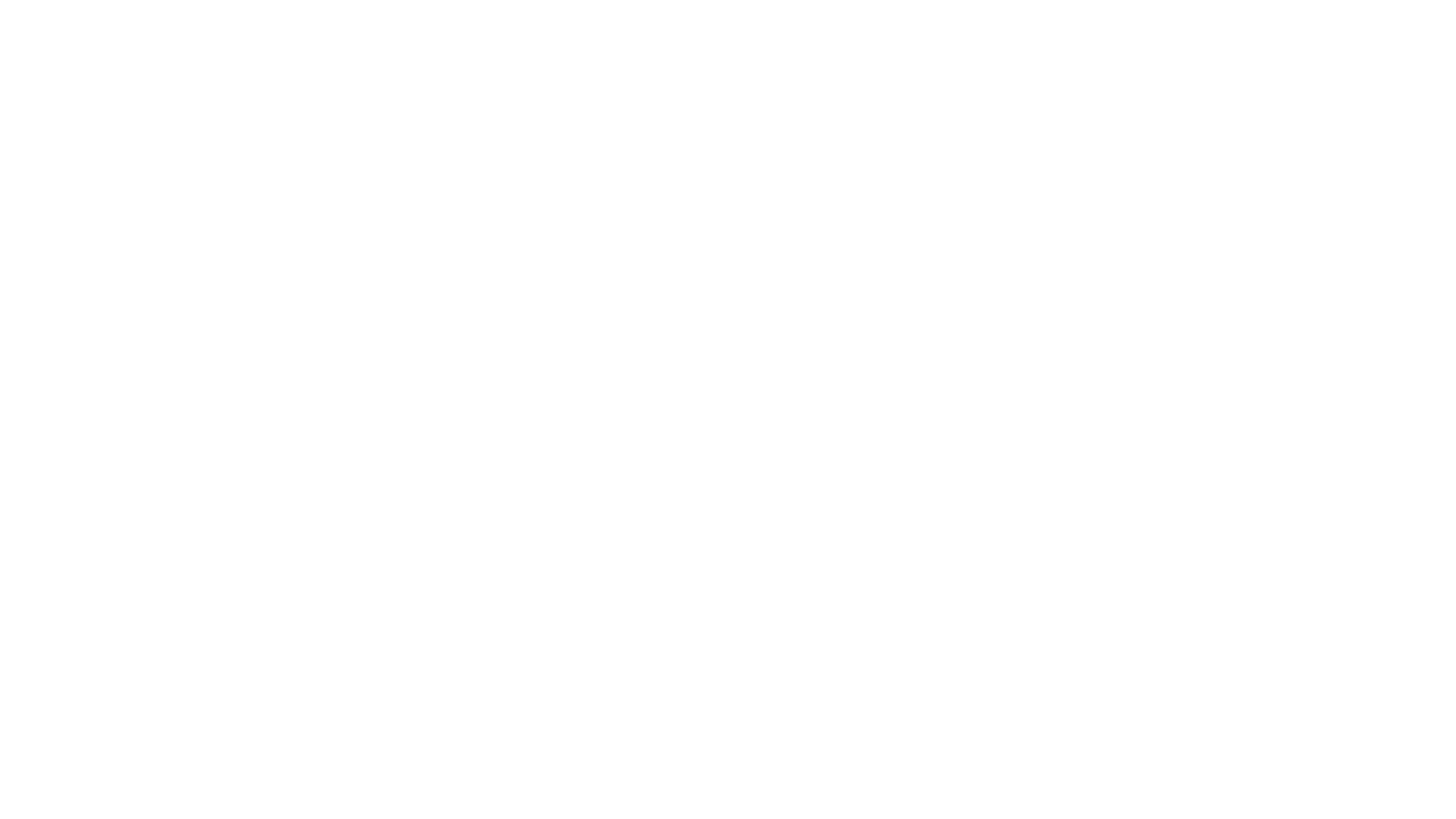 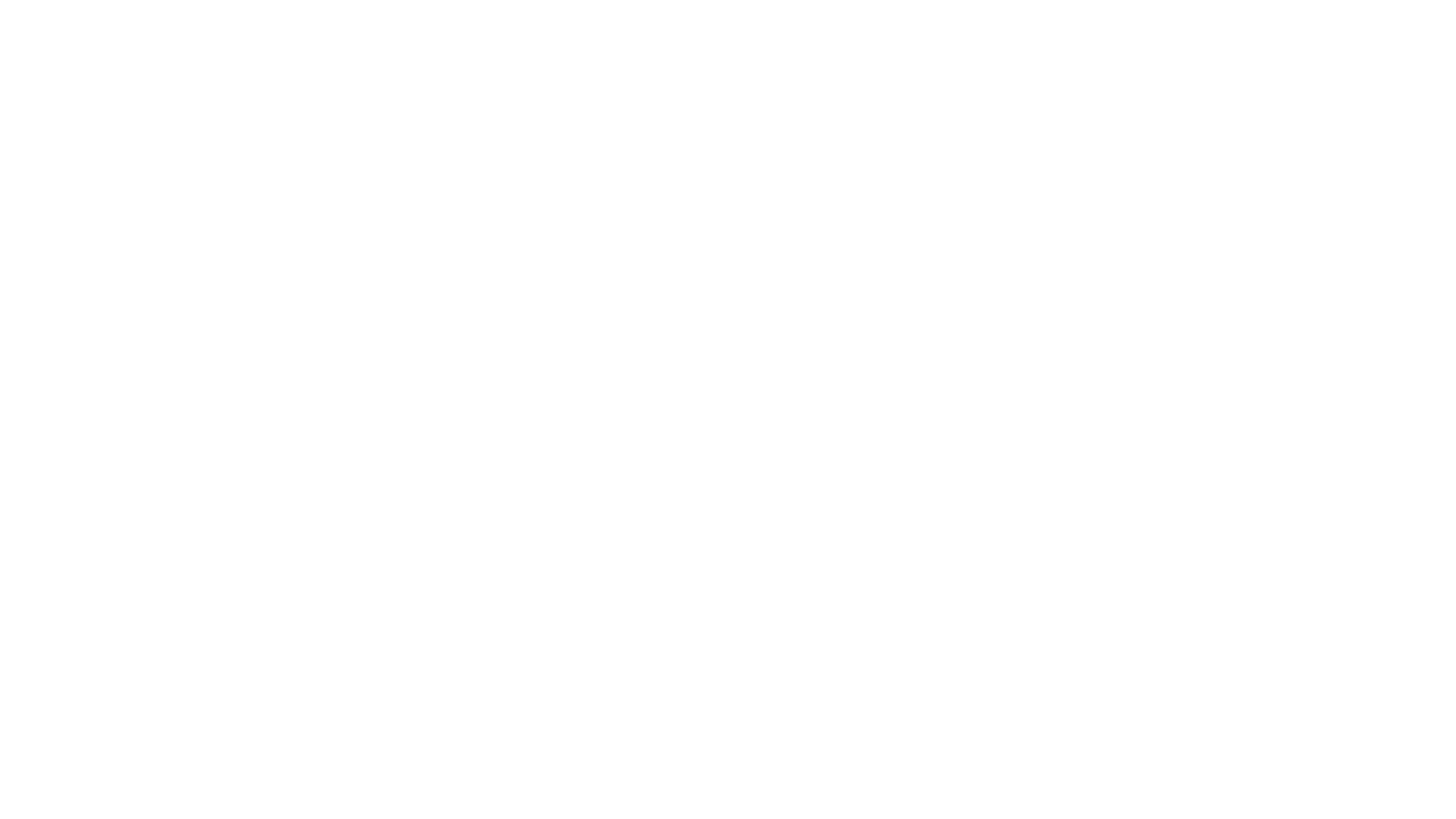 How can we positively affect brain development??
Encouraging prolonged skin-to-skin contact with parents
Supports autoregulation 
Provides many of the sensory experiences of the womb
Encourage breastmilk/breastfeeding as much as possible
Positive scents, tastes (important sensory experiences)
Non-nutritive nursing (infant latching to a recently pumped breast) can be started as early as 30 weeks
Cue-based feeding approach 
Awaiting a physiologically stable, interested infant rather than “convincing” an infant to bottle feed
Protecting hydration and glucose regulation with IV fluids and/or tube feedings, if needed
This Photo by Unknown Author is licensed under CC BY-NC
How can we positively affect brain development??
Environmental Control
Low lighting, day and night cycles
Limiting unnecessary noise, closing portholes gently
Cover incubator top with blankets
Gentle position changes, careful handling
If infant is having difficulty tolerating cares, pause and place hands on infant to provide boundaries and containment
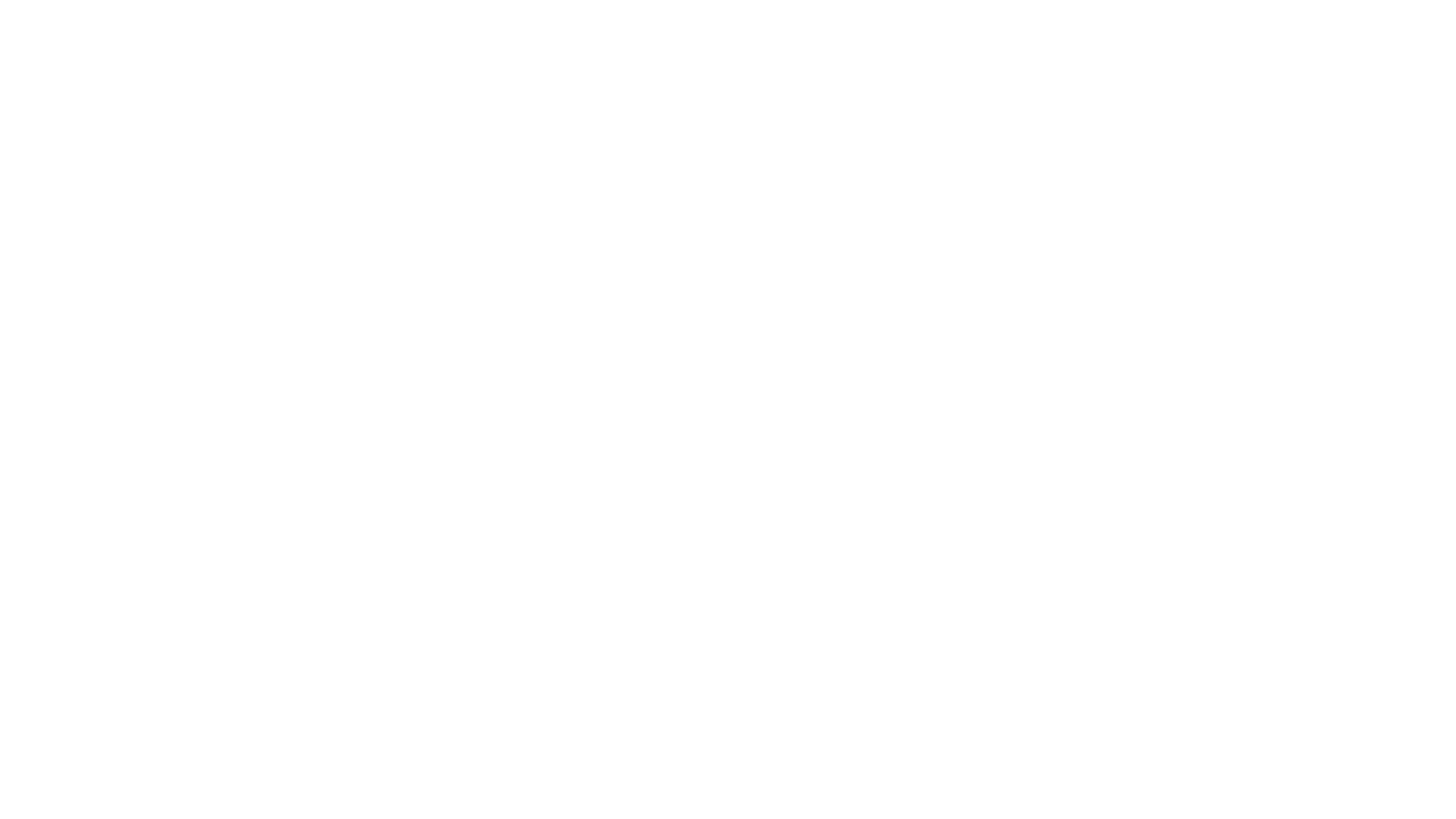 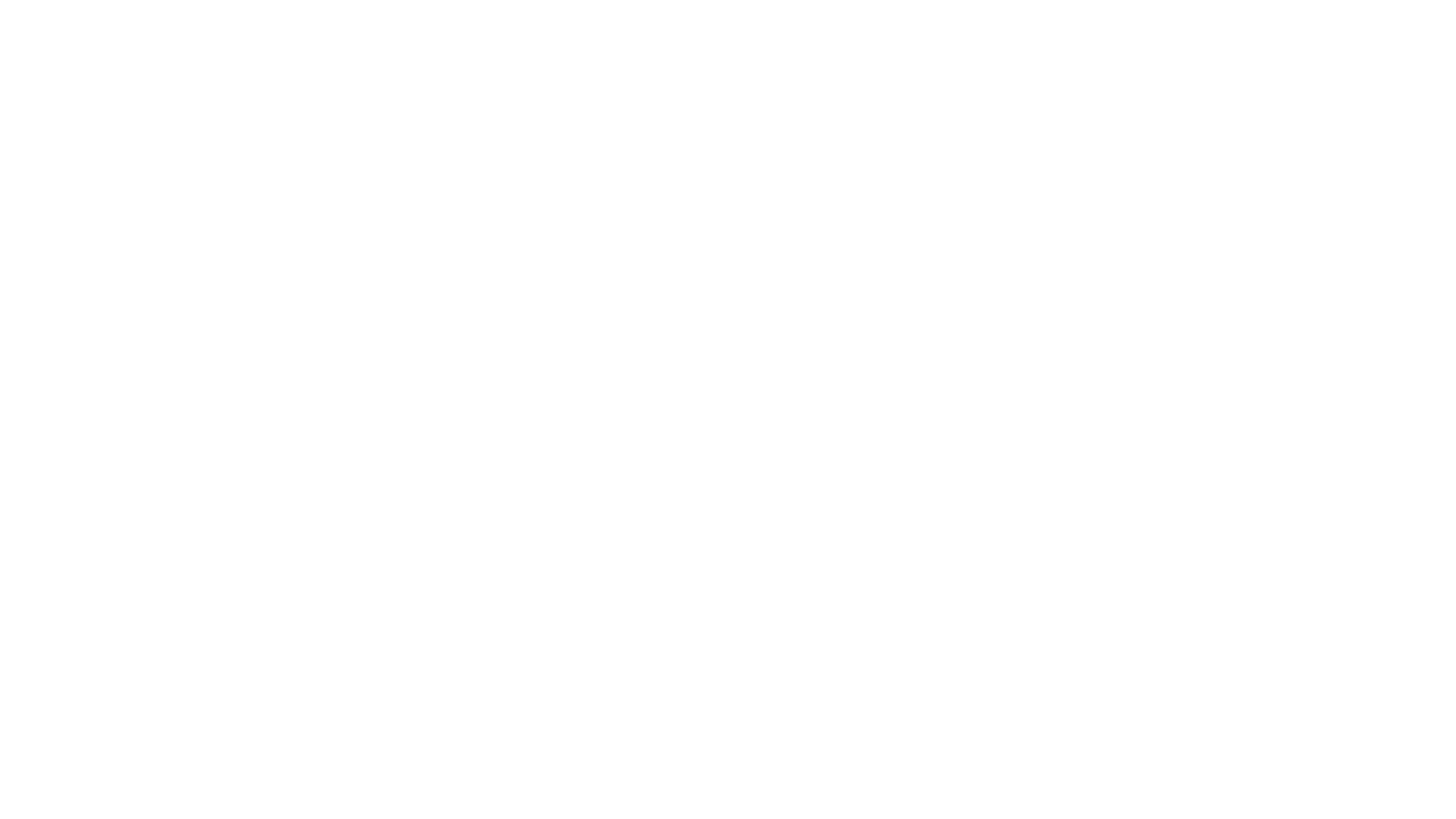 Supportive positioning
Basics
Encourage flexion, “fetal position”
Head midline when sidelying or supine
Hands to face as much as possible
Firm boundaries made of blanket rolls

Parental education given on safe sleep principles and WHY differences are being used while infant is preterm or ill.
Supportive Positioning
Prone positioning in encouraged in preterm or ill infants who are on a monitor
Supports digestion and respiration
Improved tachypnea
Hands near face
Supportive roll under belly lengthways, hips flexed
Boundaries near feet
Supportive Positioning
Things to Avoid
Baby “splayed out” on bed
Cannot fight gravity effectively to remain in flexed position
Swaddling with hands down by sides
Keep hands to face as much as possible
Mittens on hands
Need the positive input of hands to face, sucking on fingers